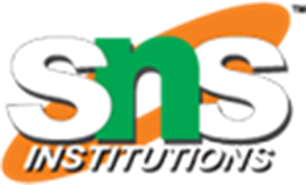 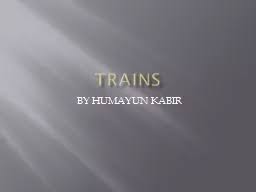 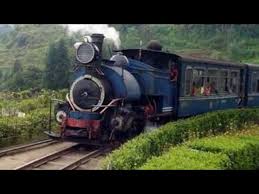 1
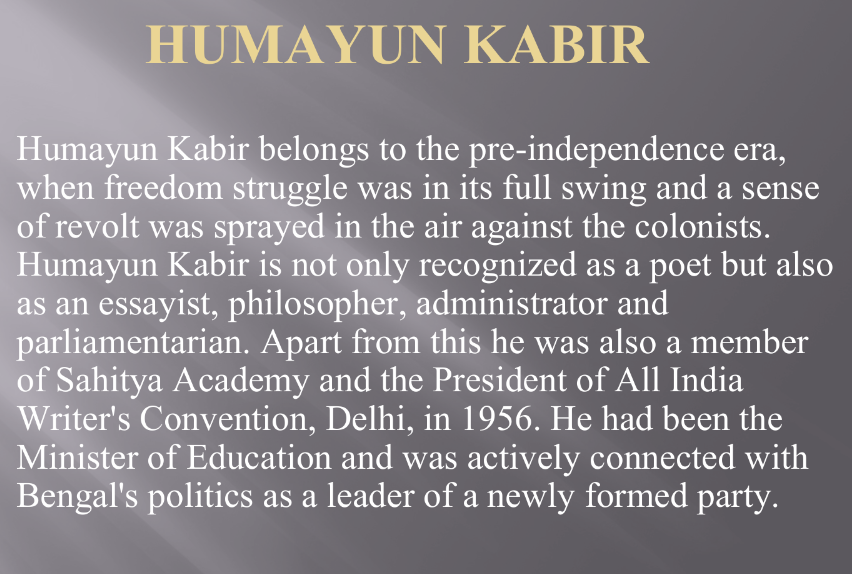 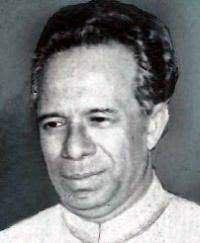 2/10
Nithya Prakash /FACULTY/English/SNSACD
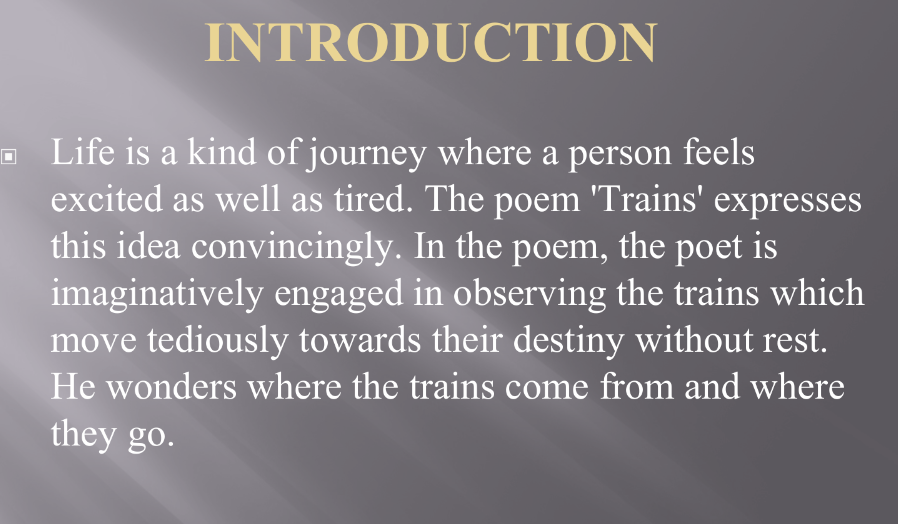 3/10
Nithya Prakash /FACULTY/English/SNSACD
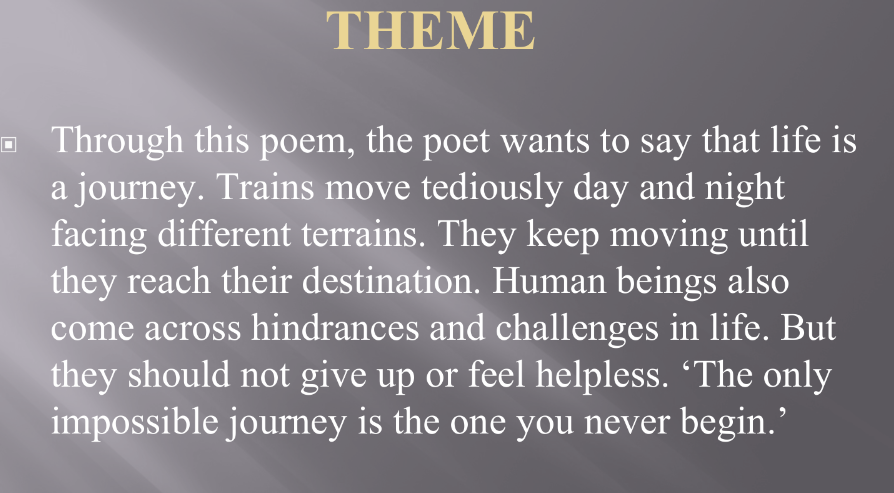 4/10
Nithya Prakash /FACULTY/English/SNSACD
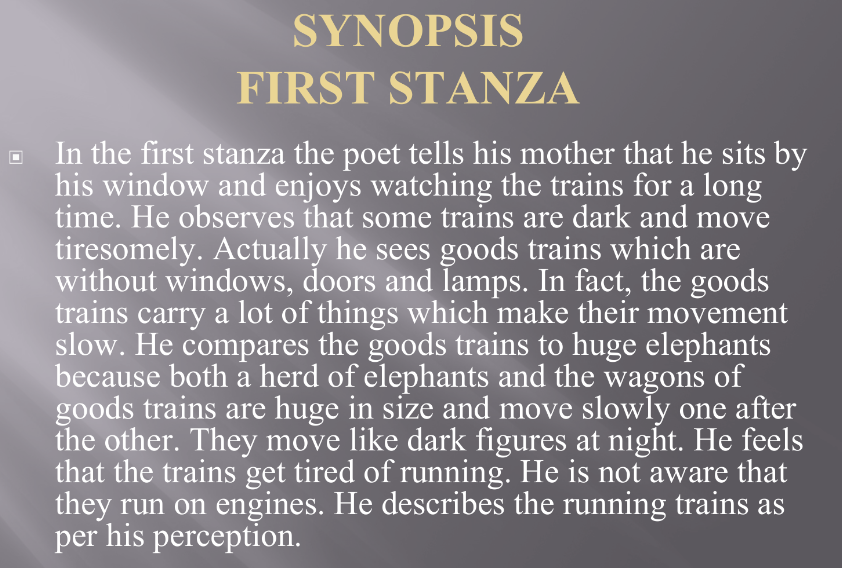 5
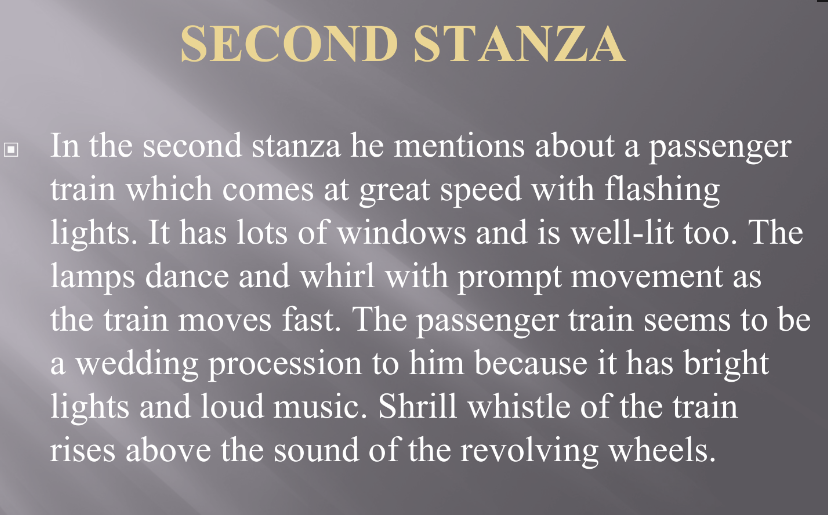 6/10
Nithya Prakash /FACULTY/English/SNSACD
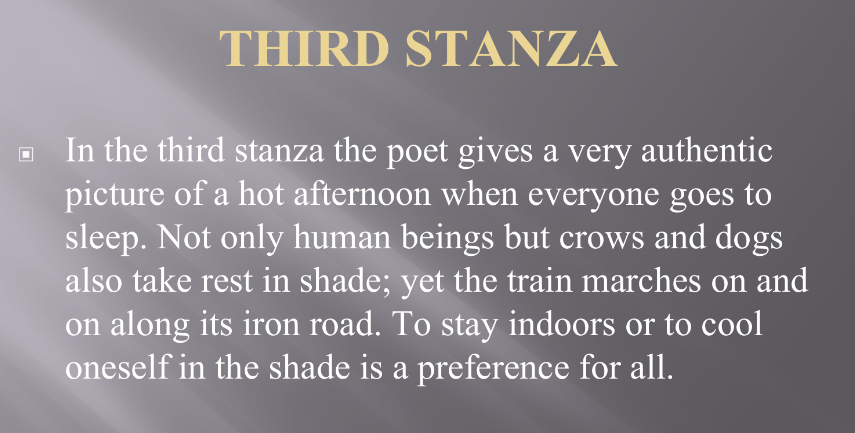 7/10
Nithya Prakash /FACULTY/English/SNSACD
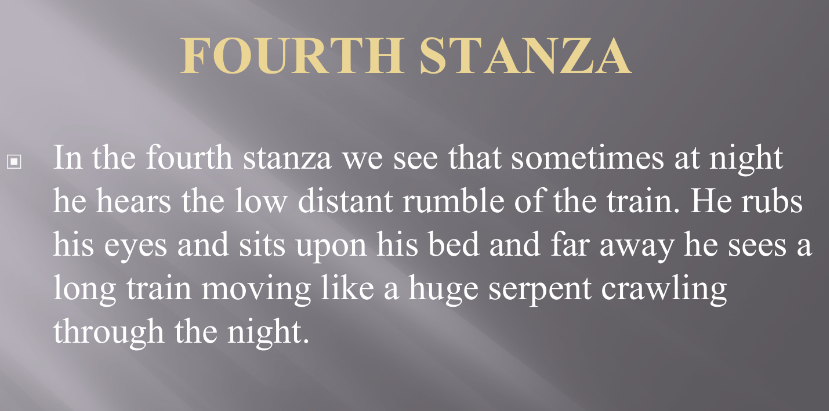 8/10
Nithya Prakash /FACULTY/English/SNSACD
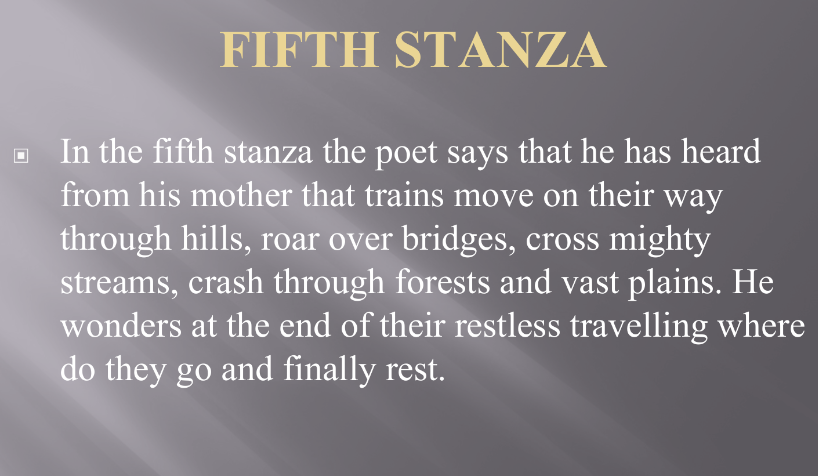 Nithya Prakash /FACULTY/English/SNSACD
9/10
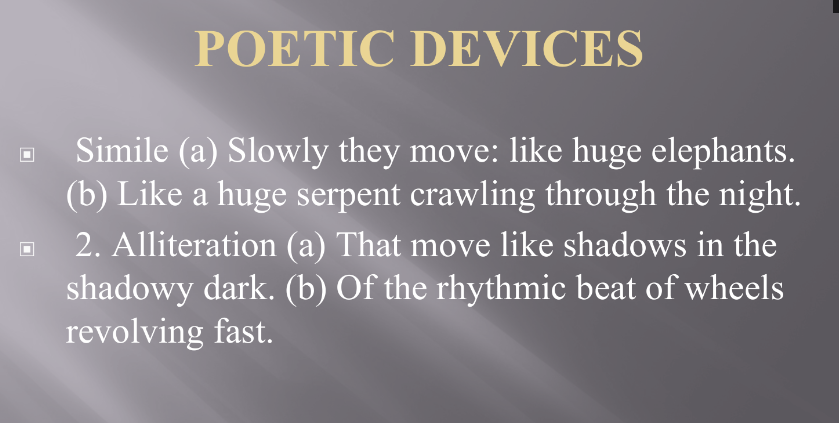 10/10
Nithya Prakash /FACULTY/English/SNSACD
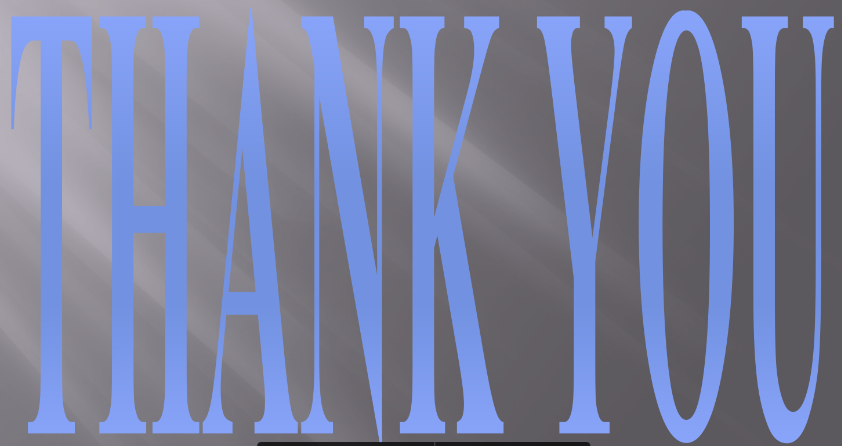 Nithya Prakash /FACULTY/English/SNSACD
11/10
Nithya Prakash /FACULTY/English/SNSACD
12
Nithya Prakash /FACULTY/English/SNSACD
13
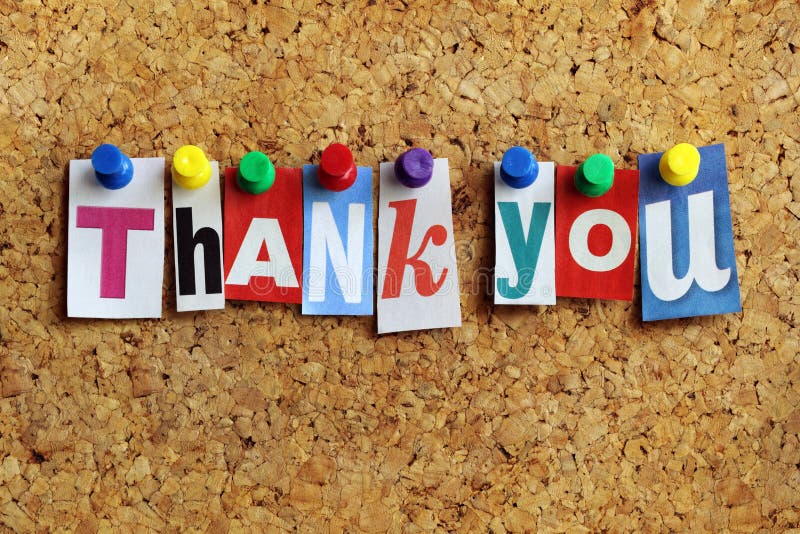 14
15